IncentivesApril 27, 2015
The Service Center Mission is to provide “best in class” HRIS and customer service to support the effective management of the University of Wisconsin System’s Human Capital at the highest value.
Scott Krause
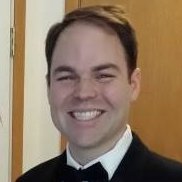 Project Manager
UWSA – Service Center (1.5 Yrs)

MBA – Lake Forest Graduate School
BBA-Marketing – UW Madison
PMP – Dec. 2012

Past - 5 Years in Supply Chain & IT
http://www.linkedin.com/in/sjkrause/
Agenda
Rewarding Employees
Purpose
Theory
Practice
Lessons
Process
Awareness of rewards and outcomes
Improved processes state-wide
Payoff
[Speaker Notes: This PPP is just for the meeting.]
Why Incentivize?
Behavioral Theory
Reinforcing Specific Behaviors
Short Term Results
Influencing Strategy
Not for…
Organizational Shaping
Long-term reinforcement
Motivation
[Speaker Notes: SMART – specific, measurable, achievable, realistic, timely

Pros
Very effective
Legitimacy
Clarity of design and communication
Cons
Parental approach
Negative Impulse Reaction]
Discussion
Line worker at a car plant – tightening 10,000 bolts per week?
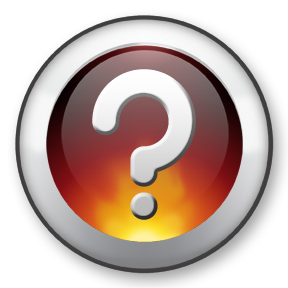 Intrinsic/Extrinsic
Demotivating; 
Controlling
Extrinsic Motivation
“behavior that is driven by external rewards such as money, fame, grades, and praise. This type of motivation arises from outside the individual, as opposed to intrinsic motivation, which originates inside of the individual.”
Intrinsic Motivation
“motivation to engage in a behavior arises from within the individual because it is intrinsically rewarding. ”
Motivating; 
Empowering
Reinforcer Categories
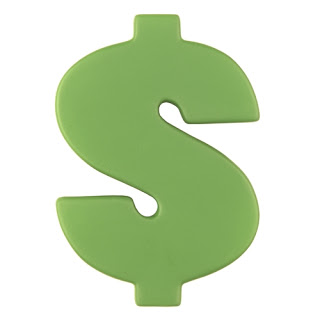 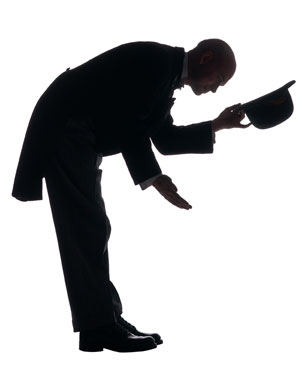 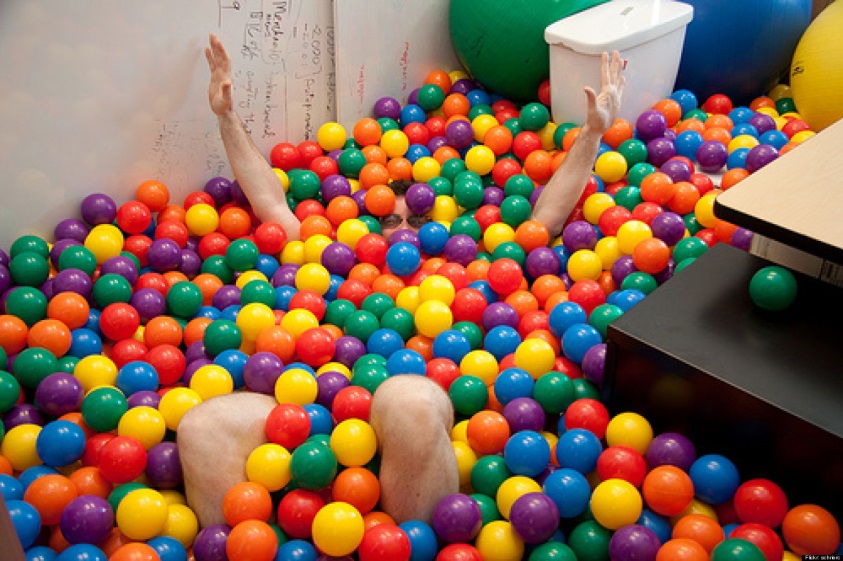 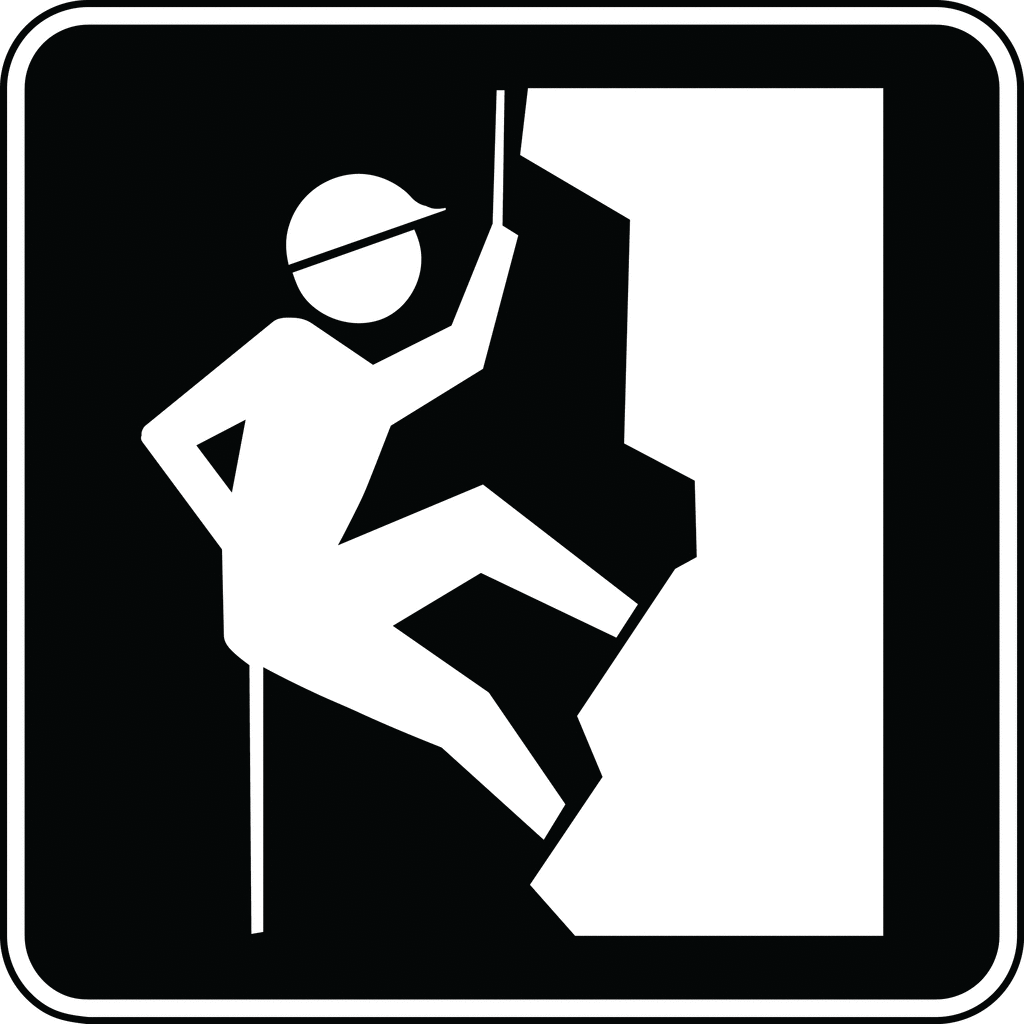 [Speaker Notes: Money
Recognition
Job Advancement
Perks
Under your control?
Is it effective?
Is it a reinforcer for the person?
“What would you like from me?”]
Individual Factors
Competitiveness
Introvert/Extrovert
Life Drivers
Cultural Considerations
Discussion
Team member
Regular work on a project.  Conducts planning, requirements gathering, design, development, testing, and go-live support.
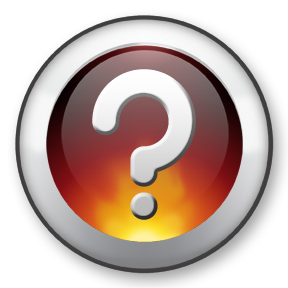 [Speaker Notes: Fostering intrinsic motivation]
Application Steps
Ask the people what motivates them.
Decide what you want to reward.
Decide how to reward.
Communicate.
Be consistent.
[Speaker Notes: Applying during different team lifecycle points.]
Effectiveness of Rewards
Make rewards more effective
Increase Employee Control
Reward based on Results
Equitable Sharing in Outcomes
Ongoing Positive Performance

Less Effective
Competition/Individual Concern
Upper-Management Control
Management by Rewards
Discussion
Supervisor
Manages your day-to-day work.  May or may not be involved in your projects.
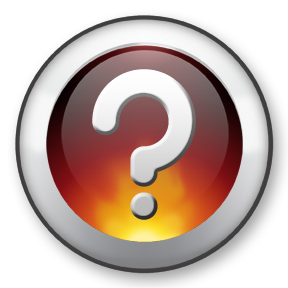 Ethics
Guiding Principle:

“Would the other person go along with you if they knew what you were doing?”
[Speaker Notes: Should you use rewards and recognitions?]
Discussion
Project Stakeholder
Involved in a project, but not in the work.  Provides requirements and approvals.
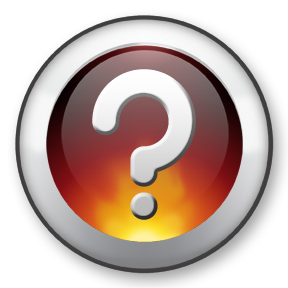 Lessons
Intrinsic Motivation FTW!!!
Tailor to Individual/Organization
You can motivate change!
[Speaker Notes: Project-Focused Culture
Standards, PM, Project Definition,]
Discussion Questions
Questions?
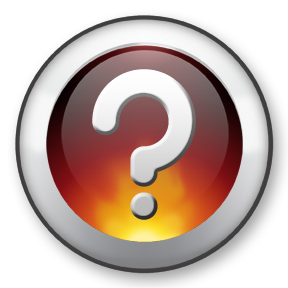 Reference Articles
Why Incentive Plans Cannot Work. https://hbr.org/1993/09/why-incentive-plans-cannot-work? (1993)
Rethinking Rewards. https://hbr.org/1993/11/rethinking-rewards (1993)
One More Time – How do you motivate employees? (2003) https://hbr.org/2003/01/one-more-time-how-do-you-motivate-employees
Managing people on a sinking ship. (2013) https://hbr.org/2013/11/managing-people-on-a-sinking-ship